The Writing Cycle
START
I am learning about 
my new theme.

I can identify different features of a genre building on prior knowledge
Writing is assessed. I can share my writing with my audience / peers
I can research information about my new theme if appropriate.
I can edit, improve and re-draft my assessed write.
I can contribute to speaking and listening activities.
I can write my assessed 
write and apply everything I have learned.
I can use different sentence structures.
I can use grammar and punctuation accurately.
I can apply my spellings accurately.
I can edit and improve my writing.
I can self-assess my work.
I can assess my partner’s work.
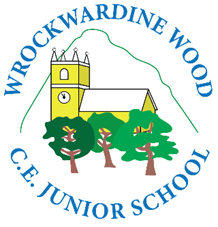 I can plan my assessed write using everything I have learned.